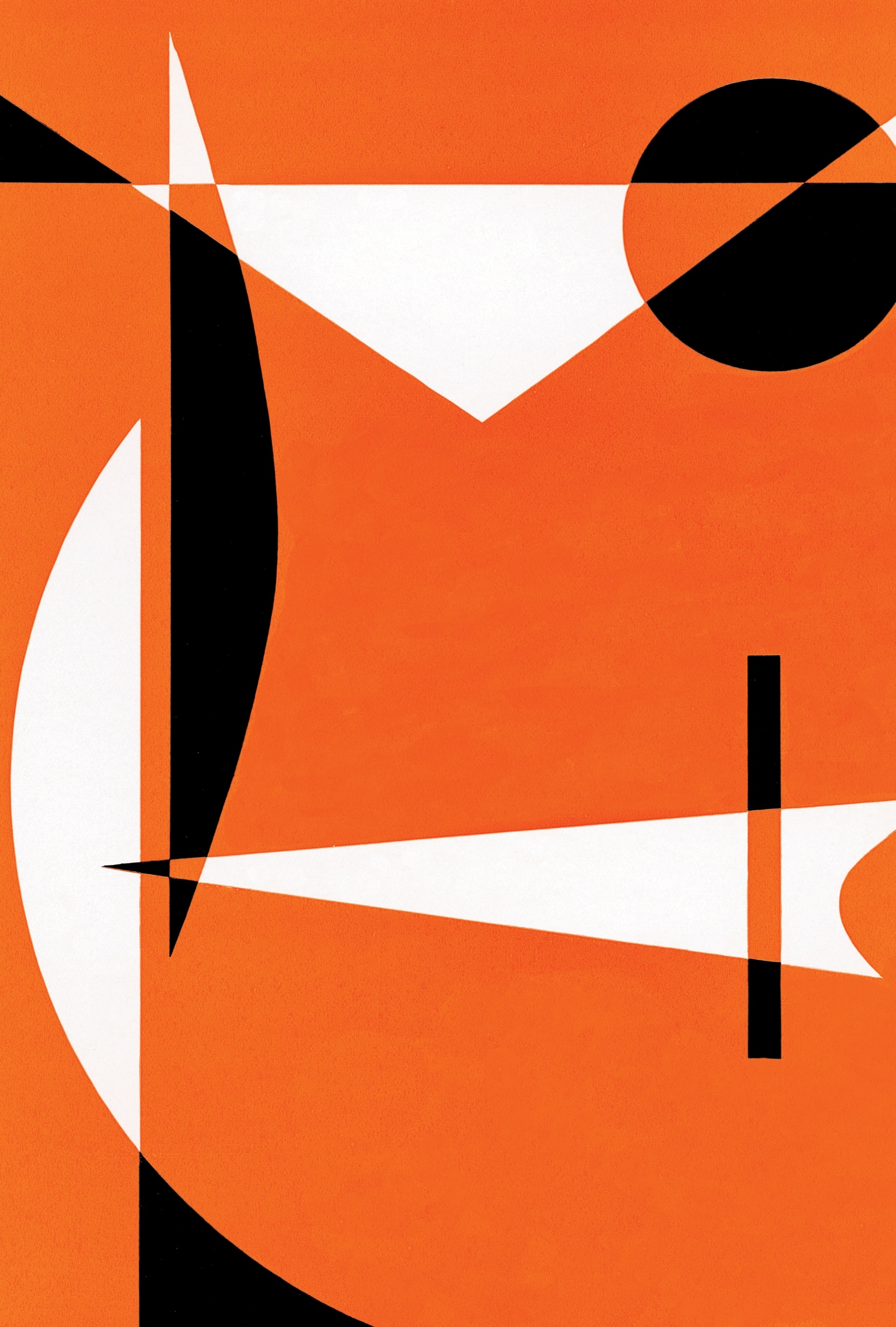 Teaching Modern Germany
People Search
Name the current Chancellor of Germany
Angela Merkel
Explain the Meaning of “11 + 5 = 1”
The 11 states of West Germany and 5 states of East Germany combined to become Modern Germany
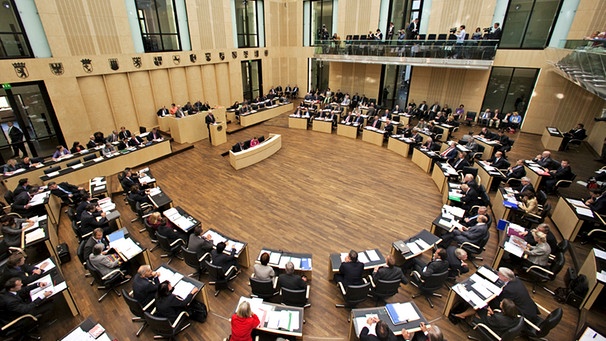 Name the two houses of the German legislature
Bundesrat & Bundestag
Has German ancestry
16% (more than any other ethnic group) – as of 2014
Name three German States
Bayern (Bavaria)?
Hessen?
Sachsen (Saxony)?
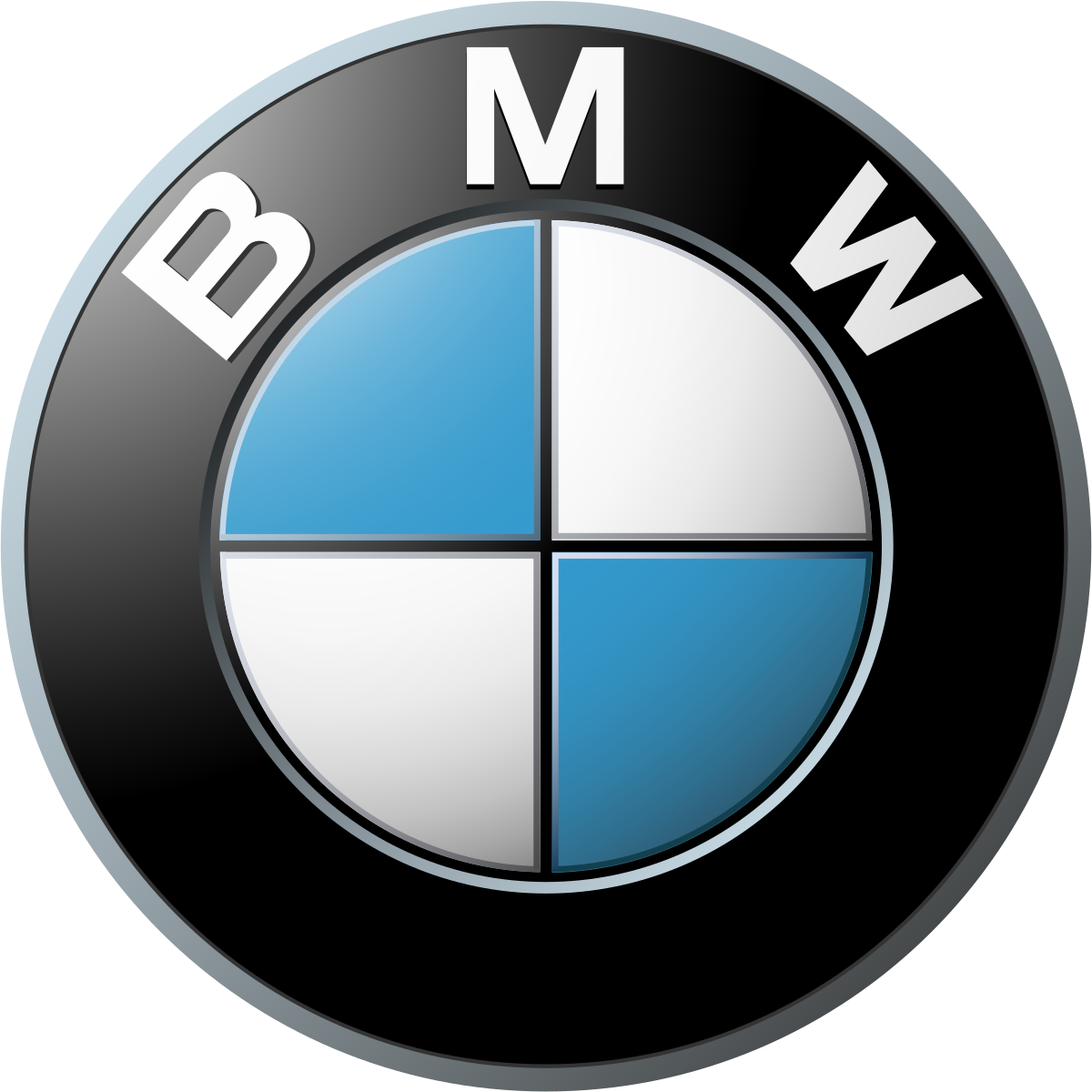 Explain the significance of October 3, 1990 - Reunification
Name the new European Union currency - Euro
Knows the German name for Germany
Deutschland
Has visited Germany
Explain the significance of November 9, 1989 - Berlin Wall comes down
Name five major cities in Germany
Berlin			Düsseldorf
Munich		Essen
Dortmund		Bremen
Hamburg		Hannover
Cologne		Stuttgart
Frankfurt		Kiel
Leipzig		Dresden
Identify the year of the Much Olympic Games - 1972